Приемы обучения детей с интеллектуальными нарушениями обращению с персональными данными в сети Интернет
Мингалева Татьяна Николаевна
учитель МБОУ «С(К)ОШ № 83 г. Челябинска»
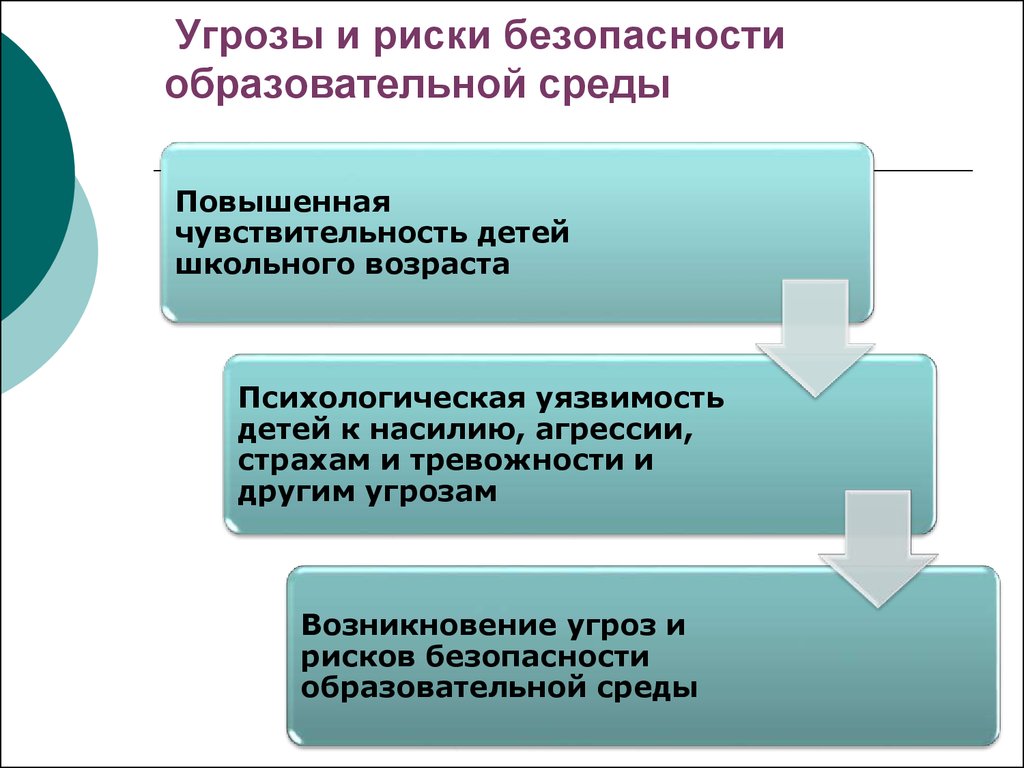 Что такое персональные данные?
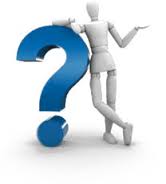 Персональные данные - любая информация, относящаяся к определенному или определяемому на основании такой информации физическому лицу (субъекту персональных данных), в том числе его фамилия, имя, отчество, год, месяц, дата и место рождения, адрес, семейное, социальное, имущественное положение, образование, профессия, доходы, другая информация.
Общие персональные данные
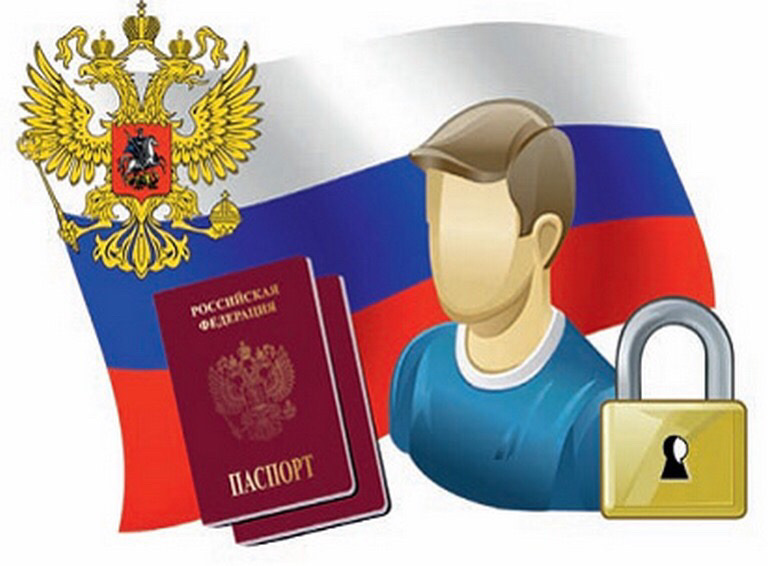 Биометрические персональные данные
Биометрические данные заложены в нас от рождения самой природой, они никем не присваиваются, это просто закодированная информация о человеке, которую люди научились считывать.
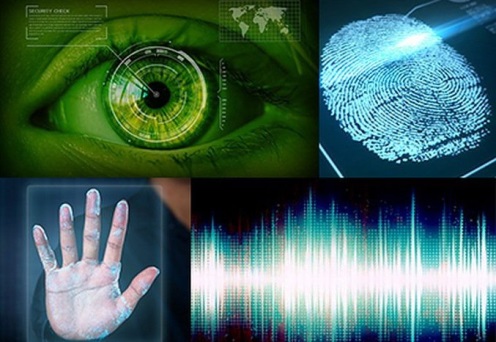 Специальные персональные данные
Интернет - мир широких возможностей
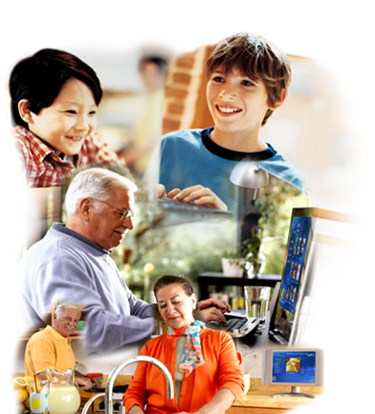 Интернет позволяет :
 общаться с друзьями;
 получать доступ к информации;
 учиться, встречаться с людьми;
 узнавать новое.
9
Для защиты детей в онлайновой среде не существует единственно верного решения. 
Это глобальная проблема, которая требует глобального решения всех слоев общества, включая самих детей и подростков.
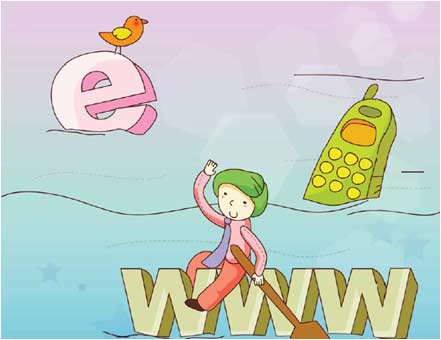 12
В число интернет-угроз, подстерегающих детей с интеллектуальными нарушениями, входят:
доступ к нежелательному содержимому;
сообщение конфиденциальной информации собеседникам в сети;
 контакты с незнакомыми людьми посредством чатов, электронной почты и т.д. 
угроза заражения компьютера вредоносным ПО;
неконтролируемые покупки в интернет-магазинах и т.д.
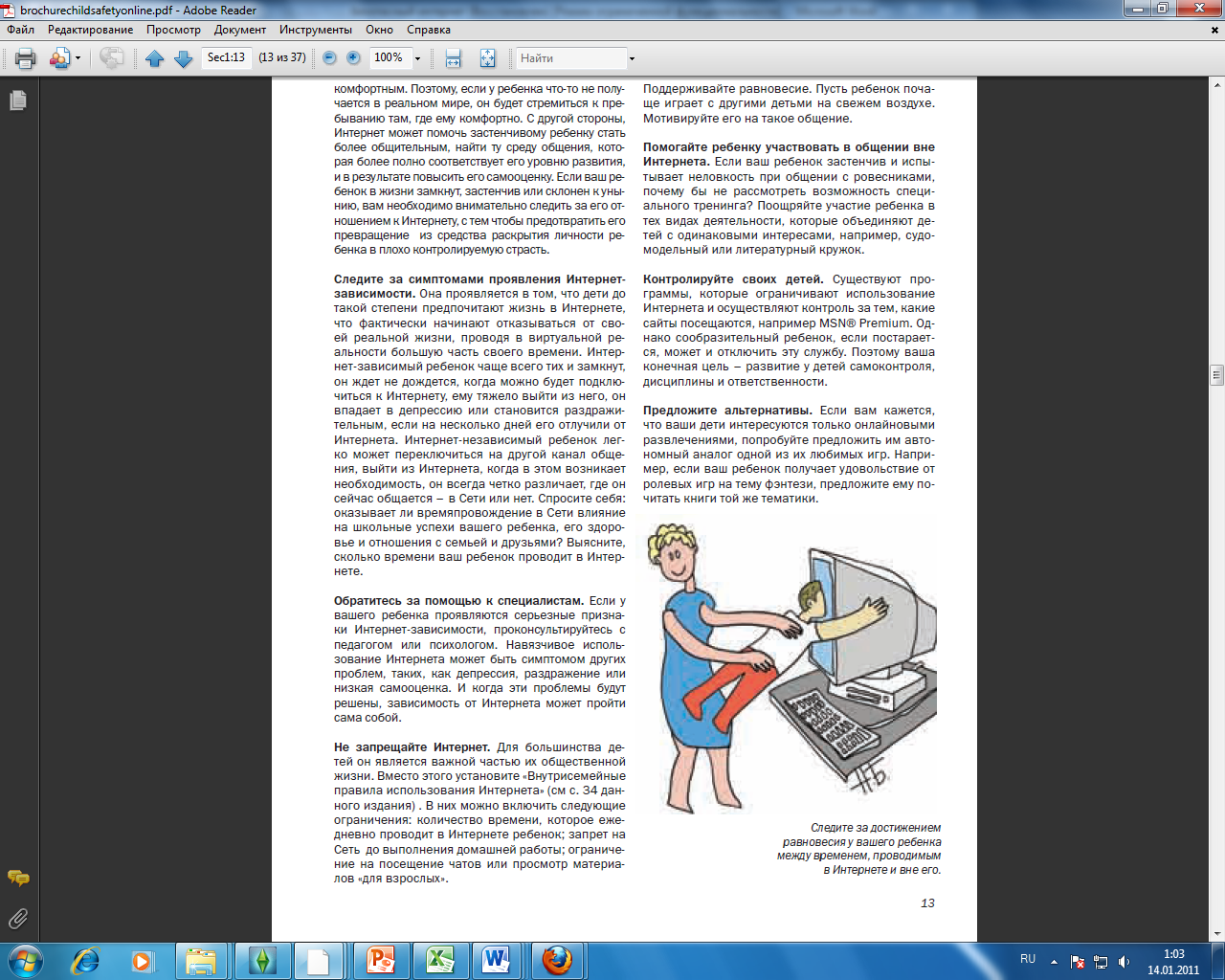 13
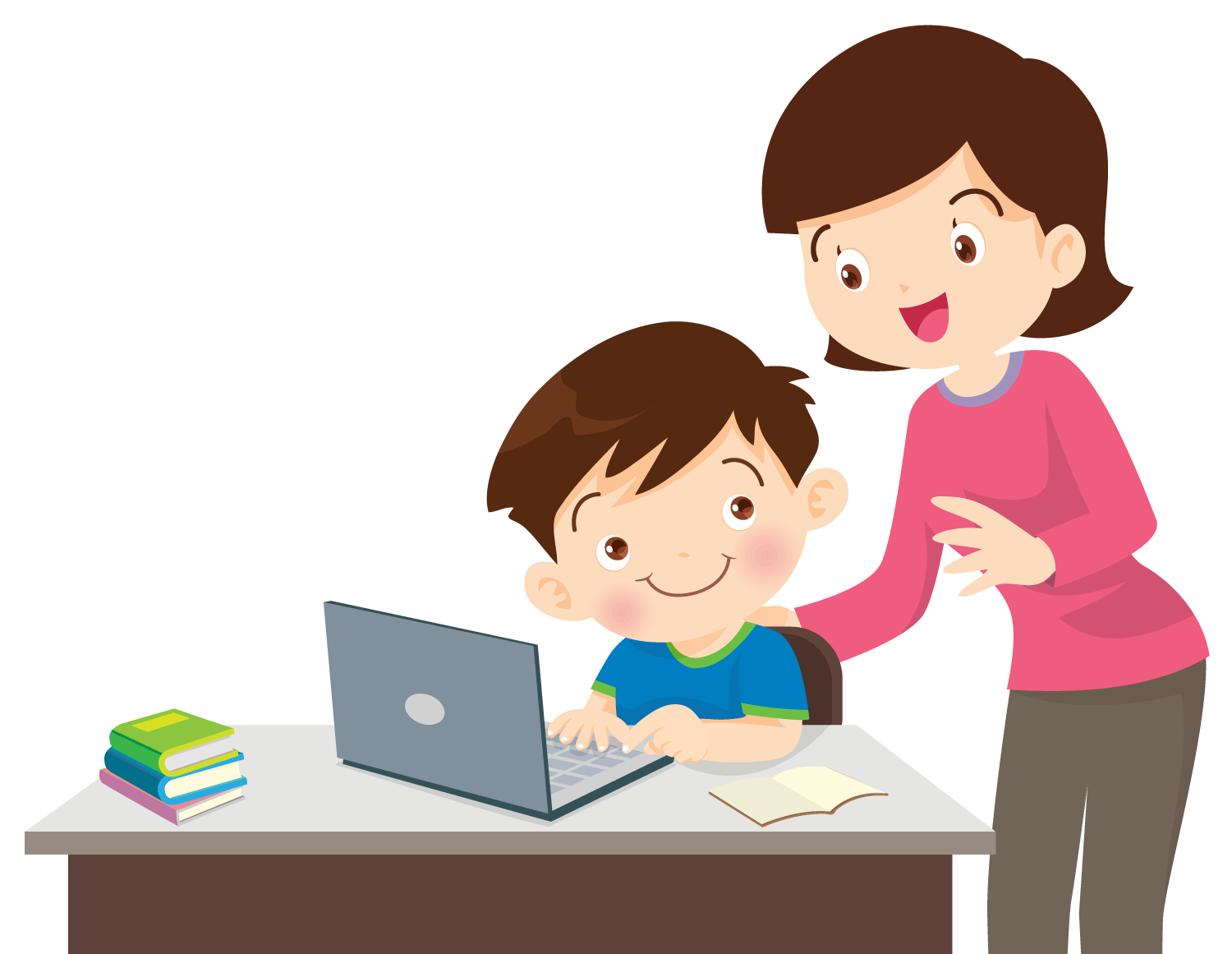 Задачи учителя:
формирование у детей навыков самостоятельного и ответственного потребления информационной продукции;
повышение уровня медиаграмотности детей; 
формирование  позитивной картины мира и адекватных базисных представлений об окружающем мире и человеке; 
ценностное, моральное и нравственно-этическое развитие
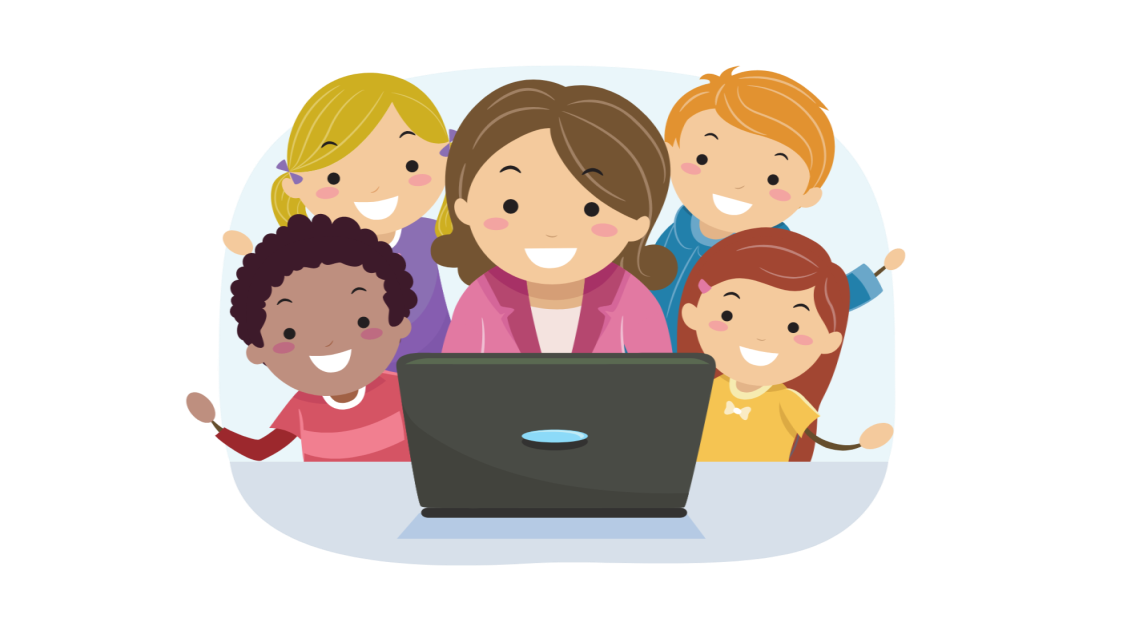 Варианты обеспечения безопасности учителем-предметником:
использование  закрытых сред обучения, например,  где могут оставлять свои комментарии только те, кто получил соответствующий доступ от учителя, ведущего блог;
постановка конкретной учебной задачи: что хочу найти? где? как использую?
список проверенных учителем ресурсов, с которых предлагается использовать информацию;
вовлечение родителей в школьную жизнь.
Безопасность в интернете
Справочник по детской безопасности в Интернете www.google.ru/familysafety/
16
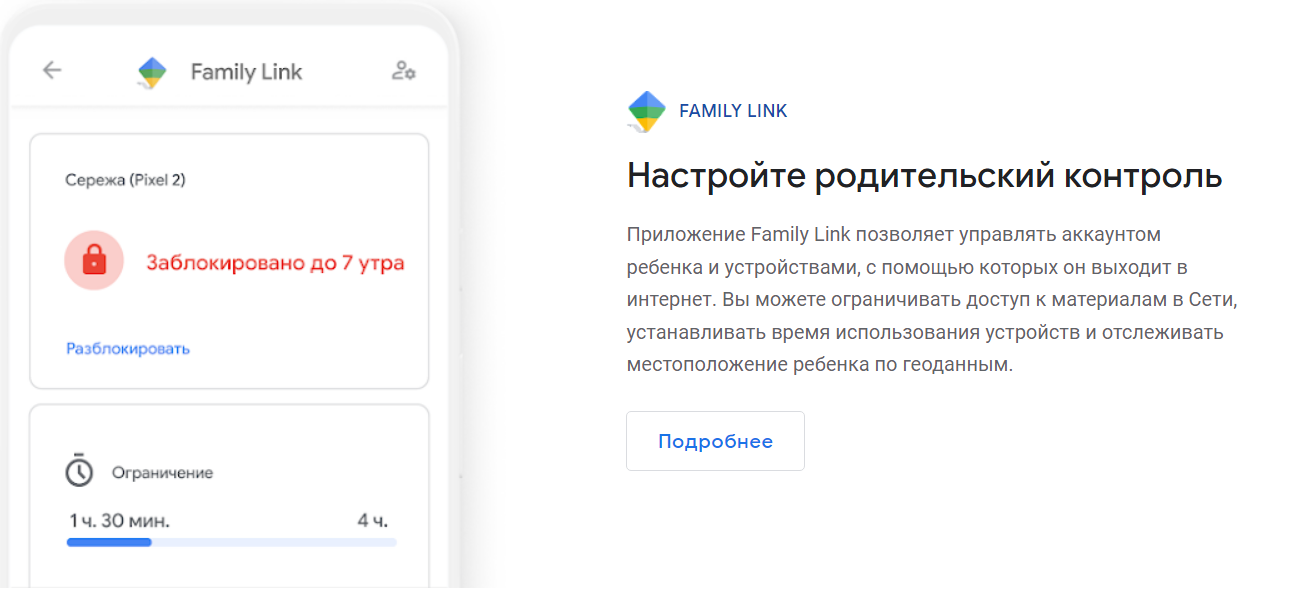 17
РЕСУРСЫ ПО БЕЗОПАСНОСТИ ДЕТЕЙ В ИНТЕРНЕТ
18
РЕСУРСЫ ПО БЕЗОПАСНОСТИ ДЕТЕЙ В ИНТЕРНЕТЕ
19
РЕСУРСЫ ПО БЕЗОПАСНОСТИ ДЕТЕЙ В ИНТЕРНЕТ
20
приемы коррекционно-развивающей работы
многократное повторение практических действий по работе в Интернете (зайти на сайт с помощью логина и пароля, написать сообщение в мессенджере и т.п.)
наглядно-действенный показ способа действий (сначала учитель рассказывает, показывает, открывает…)
Речевая инструкция ребенку (указания и пояснения по ходу выполнения действий, по их последовательности)
- Оценка действий ребенка (похвала, подбадривание и т.п.)
Организация безопасного интернета
-  Технический контроль
-  Регулярная работа с обучающимися
-  Классные часы
-  Внеурочная деятельность
-  Специализированные сайты
-  Работа с родителями, родительские собрания
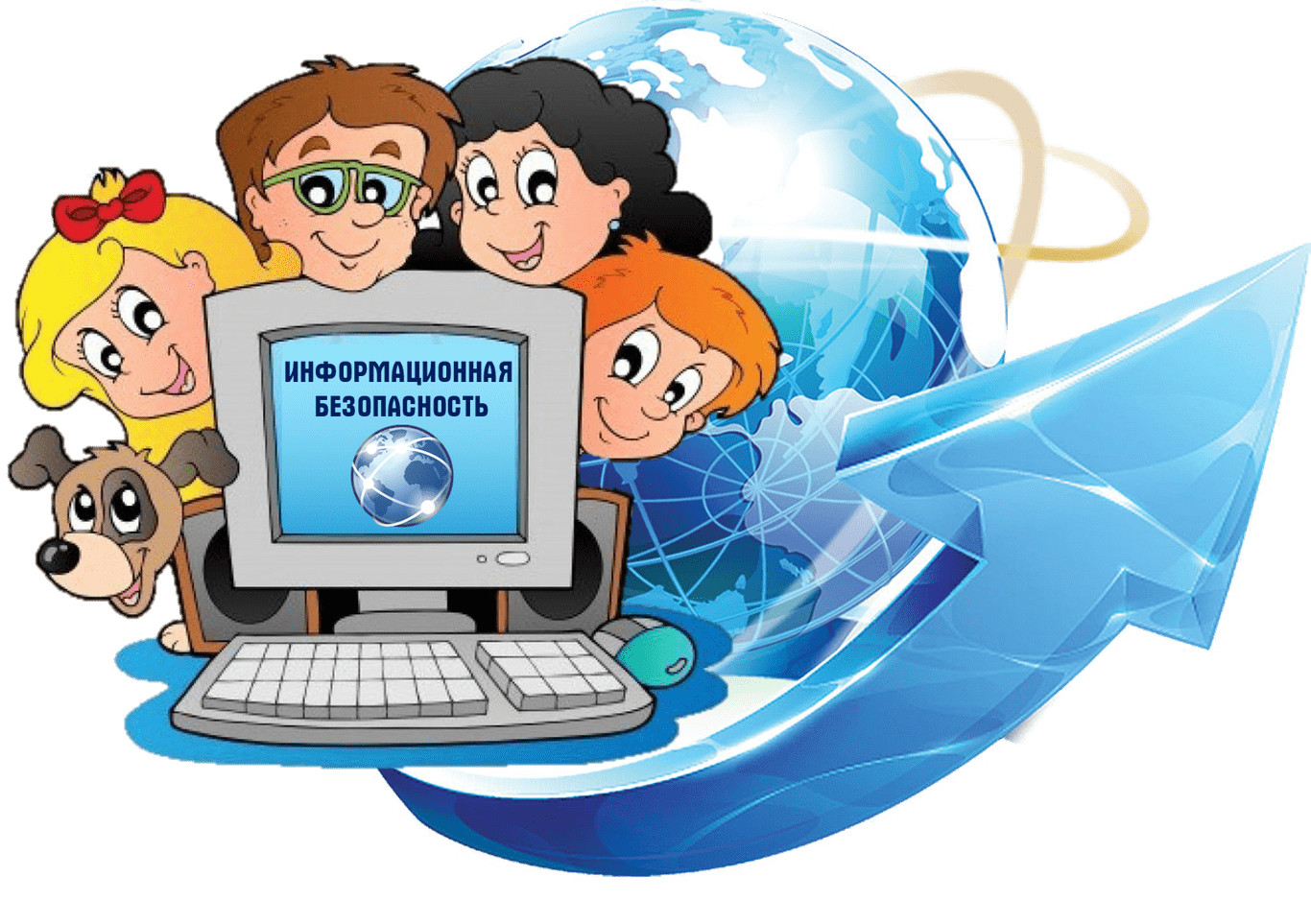 23
И в заключении...
Интернет – это друг, и если правильно с ним «дружить», можно извлечь из этого много пользы. А правильно «дружить» с ним научить может только взрослый.
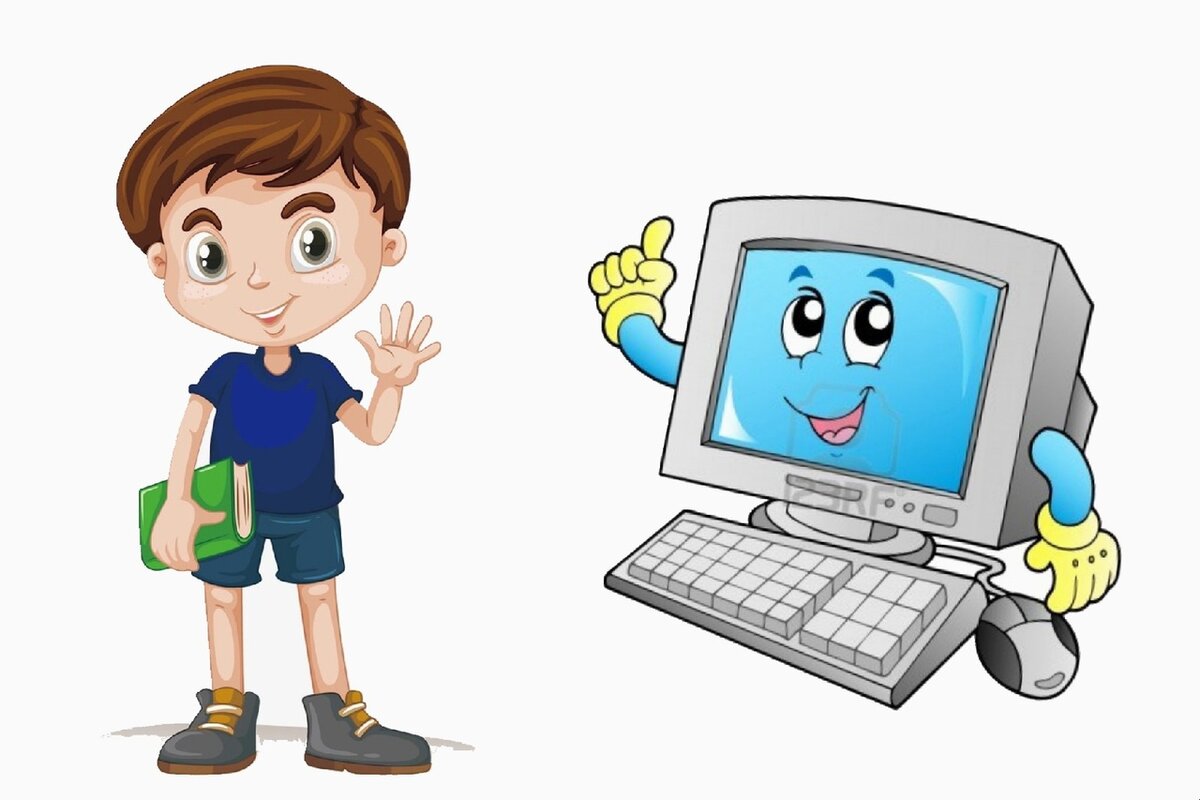 Приемы обучения детей с интеллектуальными нарушениями обращению с персональными данными в сети Интернет
Мингалева Татьяна Николаевна
Учитель МБОУ «С(К)ОШ № 83 г. Челябинска»